Laboratory 1: SAFETY RULES and Streaking technique
1
Good Laboratory Conduct
Follow all instructions
Do not play in the laboratory
Do not use any laboratory equipment until you are told to do so
Do not perform any laboratory procedure until you are told to do so
Good Laboratory Conduct
Do not bring food, beverages or tobacco products into the laboratory

Do not eat or drink in the laboratory
Personal Protection
Tie long hair neatly at the back of the neck
Wear shoes that enclose your entire feet
Emergency Procedures
If a reagent spills onto the workbench or floor, or if a glass container gets broken, notify the instructor immediately for cleanup instructions
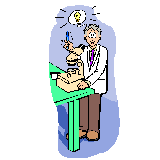 Before Beginning Any Laboratory Exercise
Wear a lab coat in the proper manner
Clean the benches with disinfectants 
Wash hands thoroughly with 70% Ethanol
Before You Leave The Laboratory
Clean your workbench with disinfectant 
 Dispose all used glassware and cultures appropriately 
Wash your hands with soap and water
Laboratory apparatus
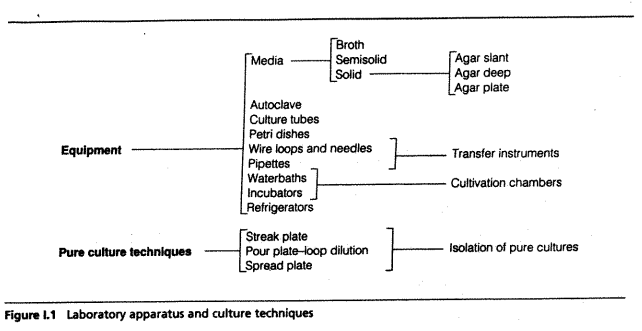 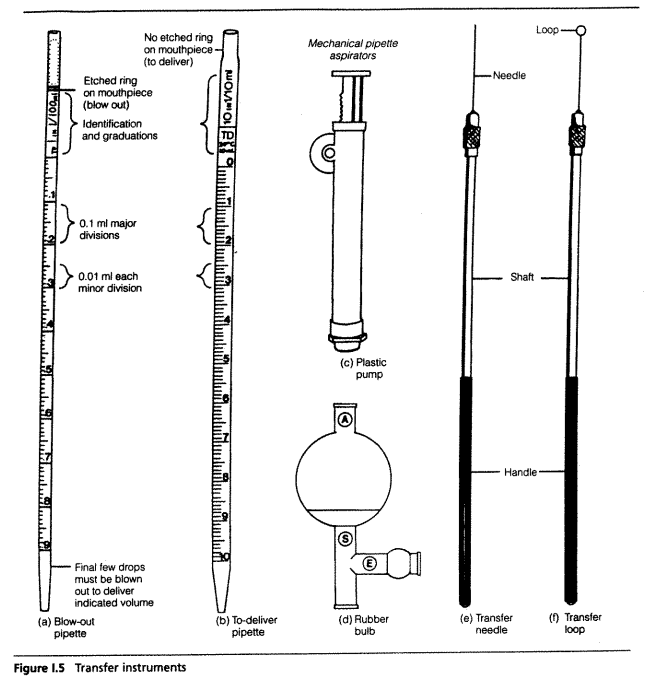 Media
In working with microorganisms we must also have a sterile nutrient-containing-medium in which to grow the organisms.


The media can either be solid (AGAR) or liquid.
The media can be poured in:
Petri dishes.
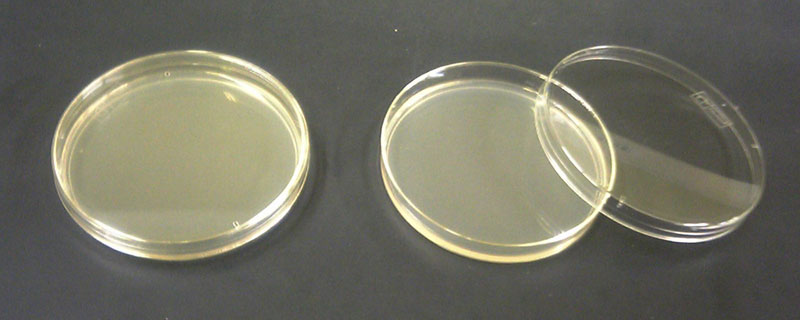 Slant tubes.
Stab tubes.
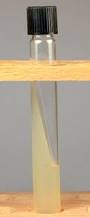 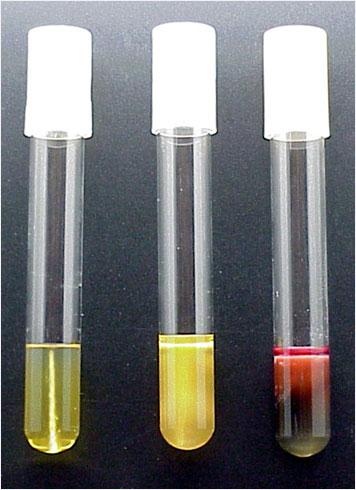 Streaking
Purpose
to check: 
whether a culture consists of only one organism ( a "pure culture") or if there are more than one organisms in it (contaminated)

2) whether a culture is viable, i.e. able to grow
3) Describe colony morphology
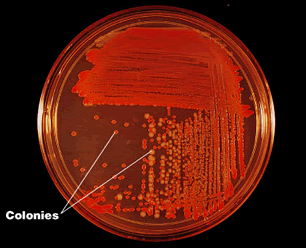 Aseptic Techniques
Refers to a procedure that is performed under sterile conditions
Flaming
Streaking
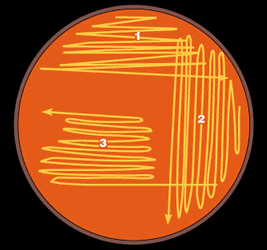 Streaking
Colony Morphology
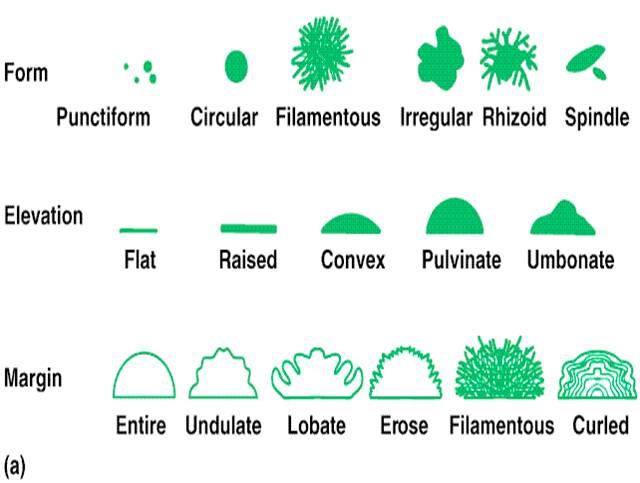 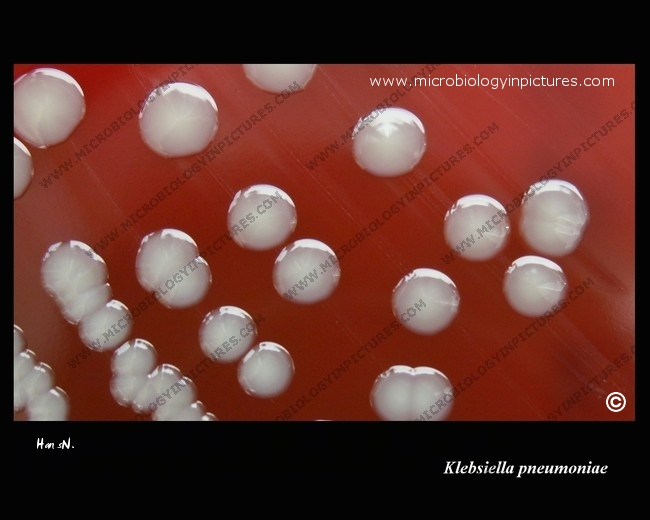 Different types of bacteria in this lab
Staphylococcus aureus 
Micrococcus luteus 
Staphylococcus epidermidis
Enterococcus faecalis 
Escherichia coli
Klebsiella pneumoniae
Proteus mirabilis
Pseudomonas aeruginosa
Bacillus subtilis
S.aureus
M.luteus
S. epidermidis 
E.faecalis
E.coli
K.pneumoniae
P.mirabilis
P.aeruginosa
B.subtilis